To Tell the Truth: Imperfect Information and Optimal Pollution Control
Evan Kwerel
As told by Qu Tang
Research Question:
How to induce firms to reveal their true abatement costs in pollution control
Basic Setting:
n firms, one pollutant, the same impact on the environment
Let Xj be firm j’s output of pollution, and      be firm j’s output of pollution without regulation
Each firm j has abatement cost Cj(Xj), C’j(Xj)<0 and C’’j(Xj)>0
Aggregate abatement cost function is the minimum total cost of achieving pollution level X
                                                                  s.t.  

     Assume an interior solution, then at the minimum
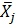 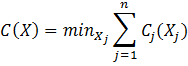 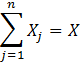 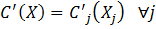 Assume an expected damage function D(X), where X is the total amount of pollution discharged, D’(X)>0, D’’(X)>0
Regulator:

The optimal Xj ’s must satisfy:                                                 (*)

Assume the regulator knows nothing about the aggregate abatement cost
Each firm j reports its abatement cost function
     Then,
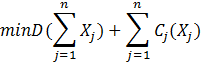 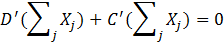 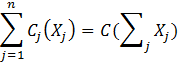 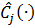 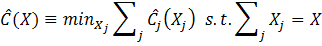 Strategic Behavior under Two Policies
1) Pure Licensing
The regulator plans to issue L transferable pollution licenses
p: competitive market price of a license
Firm j:
     FOC: 
By the regulator’s optimization problem, the socially optimal L has to satisfy                                   or 
Each firm j reports          to minimize p
Since dL/dp<0, each firm will always report a          to make L as big as possible, which makes the reported cost information not useful
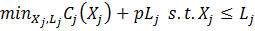 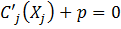 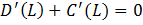 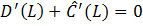 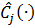 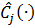 Strategic Behavior under Two Policies
2) Pure Effluent Charge
The regulator plans to charge e per unit of pollution
Each firm j:                                        , FOC: 
The social optimal e has to satisfy 
                                                      or 
To minimize e, firms would like to understate the abatement costs
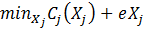 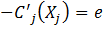 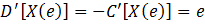 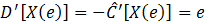 A Mixed Effluent Charge-License Plan
2 parameters: 
L transferable licenses are issued
A subsidy of e per license in excess of emissions is paid to firms holding such licenses
Firm j:
Regulator requires firms to report their abatement costs and sets L and e such that 

Under this policy, each firm’s total costs are minimized when the regulator sets the socially optimal effluent subsidy and stock of licenses
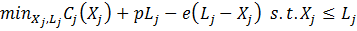 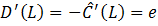 Proof:
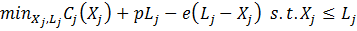 Fix e, market demand for licenses



The equilibrium price of L licenses is
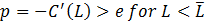 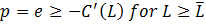 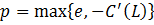 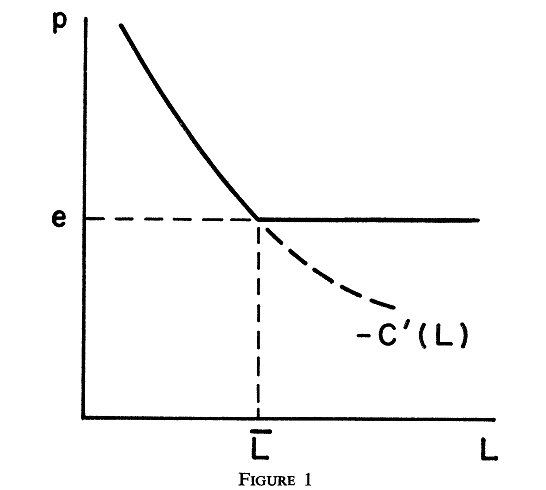 Proof continued…
e is related to L by                      , so the equilibrium price is 

Set      and       satisfy
The equilibrium price of licenses                , where                     and                                      (social optimal condition)
And                 also gives the 
     global minimum of licenses
     price, which minimizes  
     each firm’s cost function
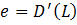 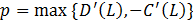 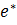 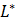 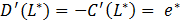 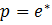 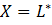 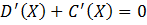 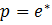 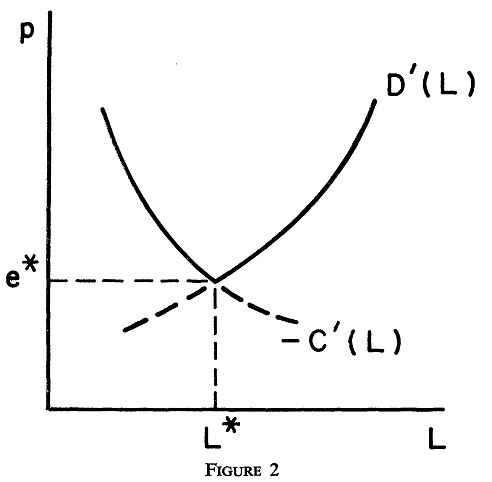 Equilbrium price
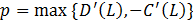 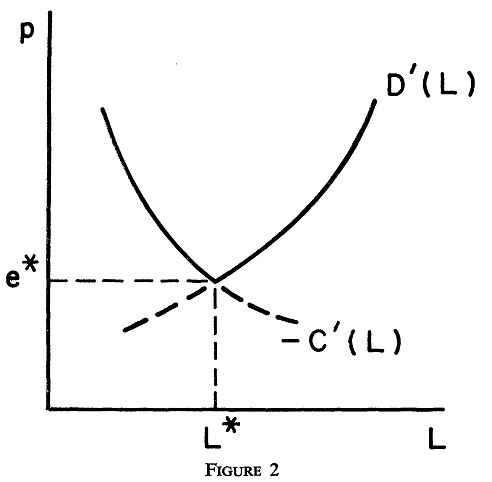 Lying:  The red line is a false report.
As a result the center will set L too low
At L**
Therefore (look at equation above and 
Notice it is in terms of the real C’ not 
The false report.
P goes up as it is –C’(L**) > -C’(L*)
Blue line shows the other side.  Now p goes 
Up because D’(L***) > D’(L*).
Higher prices  are always worse for firm
So lying implies higher prices implies worse.
Firms report the truth.
L**